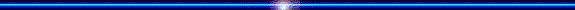 PHÒNG GIÁO DỤC VÀ ĐÀO TẠO HUYỆN CHÂU ĐỨC
TRƯỜNG THCS QUANG TRUNG
TOÁN 6: CHÂN TRỜI SÁNG TẠO
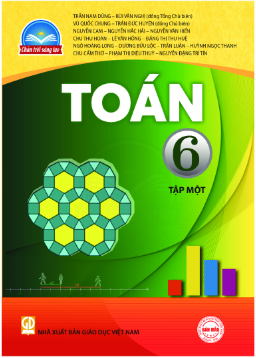 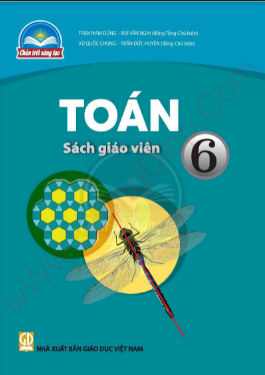 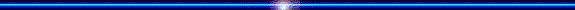 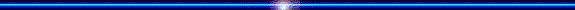 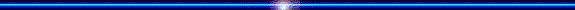 Tiết ……- Bài  4: PHÉP CỘNG VÀ PHÉP TRỪ PHÂN SỐ (tiết 2)
1. Kiến thức: Sau khi học xong bài này, HS sẽ được khám phá các nội sung sau: 
- Quy tắc trừ hai phân số. 
- Số đối, quy tắc dấu ngoặc.
2. Năng lực 
- Năng lực chung: 
+ Tự chủ và tự học
+ Giao tiếp và hợp tác:
+ Giải quyết vấn đề và sáng tạo
- Năng lực riêng:
+ Nêu được quy tắc trừ hai phân số.
+ Thực hiện được trừ các phân số.
+ Sử dụng được quy tắc dấu ngoặc để tính hợp lí.
3. Phẩm chất: trung thực, chăm chỉ, trách nhiệm
A. HOẠT ĐỘNG KHỞI ĐỘNG
a) Thực hiện các phép tính sau:
b) Nêu nhận xét về kết quả của phép tính trên
●Tổng của chúng bằng .......
c) Em nói:
B. HÌNH THÀNH KIẾN THỨC MỚI
Tiết ….- Bài  4: PHÉP CỘNG VÀ PHÉP TRỪ PHÂN SỐ (TIẾT 2)
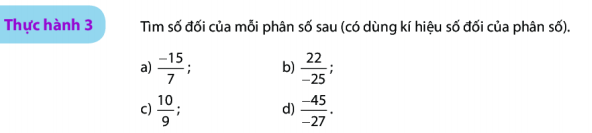 3. Số đối:
Hai phân số đối nhau nếu tổng của chúng bằng 0
Thực hành 3:
Tiết ….- Bài  4: PHÉP CỘNG VÀ PHÉP TRỪ PHÂN SỐ (TIẾT 2)
3. Số đối:
Tính:
4. Phép trừ hai phân số:
Quy tắc: sgk trang 17
VD: Thực hiện phép tính
Phát biểu quy tắc trừ phân số
Muốn trừ 1 phân số cho 1 phân số ta lấy phân số thứ nhất cộng với số đối của phân số thứ hai
Tiết ….- Bài  4: PHÉP CỘNG VÀ PHÉP TRỪ PHÂN SỐ (TIẾT 2)
3. Số đối:
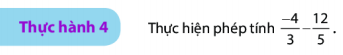 4. Phép trừ hai phân số:
Quy tắc: sgk trang 17
VD: Thực hiện phép tính
Hoạt động nhóm
Thực hành 4:
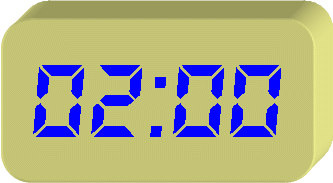 Tiết ….- Bài  4: PHÉP CỘNG VÀ PHÉP TRỪ PHÂN SỐ (TIẾT 2)
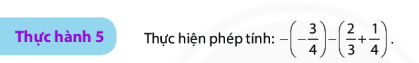 3. Số đối:
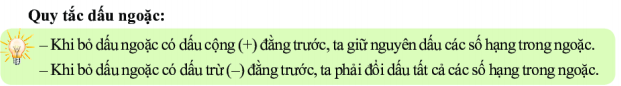 4. Phép trừ hai phân số:
Quy tắc: sgk trang 17
Quy tắc dấu ngoặc: sgk trang 18
VD: Bỏ dấu ngoặc
Thực hành 5:
C. HOẠT ĐỘNG LUYỆN TẬP
BT2/sgk trang 18: Tìm các cặp phân số đối trong các phân số sau
Giải:
Các cặp phân số đối nhau là:
và
và
BT3/sgk trang 18:
Giải:
Một người mở hai vòi nước cùng chảy vào bể. Vòi thứ nhất mỗi giờ chảy được       bể, vòi thứ hai mỗi giờ chảy được      bể. Nếu mở đồng thời cả hai vòi, mỗi giờ chảy được mấy phần bể
Vậy mở đồng thời cả hai vòi, mỗi giờ chảy được
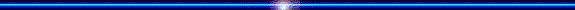 CHÚC CÁC EM HỌC TỐT
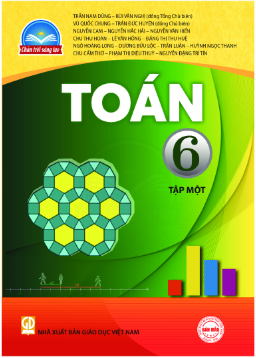 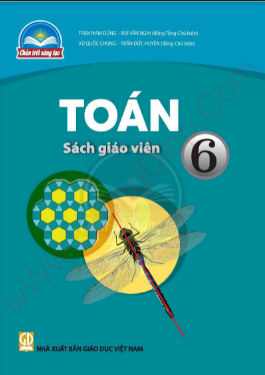 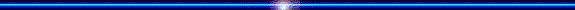 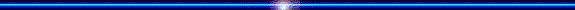 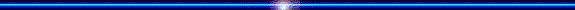